Genomics and the Environment: Communicating the Complexities
May 11, 2023
Personal Genetics Education Project
ELSIhub, Center for ELSI Resources and Analysis
Disclaimers
The speaker declares no financial or other conflicts of interest
Opinions expressed are my own and should not be construed as the views of my affiliate institutions
Agenda
3
Complexities: Genomics and Difference
“. . . one of the great truths to emerge from this triumphant expedition inside the human genome is that in genetic terms, all human beings, regardless of race, are more than 99.9 percent the same.” -Bill Clinton (June 2000)
4
[Speaker Notes: https://www.genome.gov/10001356/june-2000-white-house-event/]
MbutiPygmy
Juhoansi
San
Khomani2
Xun
XunV
Nama

ColouredColesberg
ColouredEC
ColouredWellington
SEBantu
BantuSouthAfrica


ACB





Mandenka







MSL





YRI







Hausa
Bamoun
Fang
BantuKenya




Bulala
Gumuz
Mada


MKK



Tygray
EthiopiaJ
Agaw
EthiopianAmhara
EthiopianOromo
EthiopianSomali
AriBlacksmith
Morocco_N
Egypt
Libya
Mozabite
Morocco_S
Melanesian

JPT


HanNChina



Tujia


CHS
Miaozu


Paniya
Lahu



 Cambodian



Dai
























PEL




  

















CLM
BiakaPygmy
Juhoan
Khomani
Karretjie
Xun2
GuiGhanaKgal
Basters

ColouredD6
ColouredNC
Khwe
amaXhosa
SWBantu




ASW





GWD






Yoruba







ESN


Brong
Kongo
Kaba



LWK


Sudanese

Anuak
Hadza








Sandawe
EthiopianTigray
Wolayta
Amhara
Oromo
Somali
AriCultivator
MoroccoJ
Algeria
Egypt2
Sahrawi
Morocco
Tunisia
Mari

Mordovia




Russian
Belorussia
Ukraine
Slovenian

Bulgaria


CEU






French


Canary Islands




Spain


Basque1

Sardinian


TSI


AshkenaziE
BulgariaJ
GeorgiaJ
TurkeyJ

Lebanon


Jordan

Palestinian

Druze

Armenia
IraqJ
IranJ
Balkar
Adygei
Abkhasian

Kurd2

Yemen
SaudiArabia

Qatari
Chuvash



FIN


Lithuania
Estonia

Orcadian

Hungary
Romania





GBR



Andalusia


IBS

Galicia

Basque2
NorthItalian



Tuscan
AshkenaziW
RomaniaJ
Cyprus
Turkey


Lebanon2
Syria

Samaritan
AzerbaijanJ
Armenia2
Georgia
NorthOssetia
Kumyk
Chechen
Iran

Lezgian
YemenJ

Bedouin
Kalash

Balochi

Pashtun

Pathan

Burusho







PJL








STU

Arunthathiyar
Kanjars














BEB



SGVP_INS
Papuan


Japanese


CHB

Han


She

SGVP_CHS

Burmese
KHV


      CDX



























      MXL








PUR
Complexities: Genomics
Makrani


Brahui

Sindhi


MumbaiJ




GIH




















TamilNadu
Kanjar


ITU
















Malaya
SGVP_MAS
Hezhen
Even2
Nganassan
Yakut
Dolgan2
Ket
Yukaghir
Buryat
Oroqen
Khasi
Nivkh
QH_Mongolian
Shor
Altaian2
Kyrgyzstan
TTR_Tibetan
Naga
Naxi
Garo
Uygur
Hazara
UzbekistanJ
Kurd
Tajikistan
Uzbekistan2
Nogai
Koryak2
Chukchi2
E.Greenland2
W.Greenland2
Surui
Colombian
Maya
Mongolia
Even
Evenki
Yakut2
Dolgan
Selkup2
Ket2
Selkup
Tuvinian
Buryat2
Khakas
Daur
Mongolia2
Altaian
Kazakhstan
Kyrgyzstani
Hakkipikki
KochiJ
Pulliyar
Nihali
TN_Brahmin
Kshatriya
Chenchu
Uttaranchal
Meghawal
NorthKannadi
Mawasi
PiramalaiKallars
Lambadi
Velama
Meena
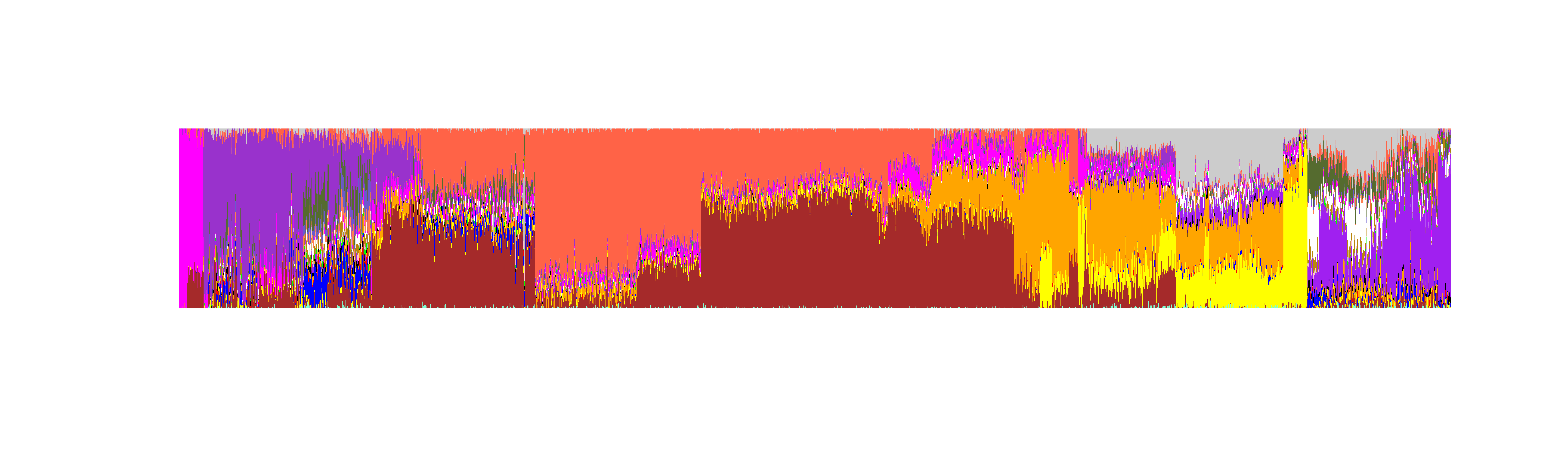 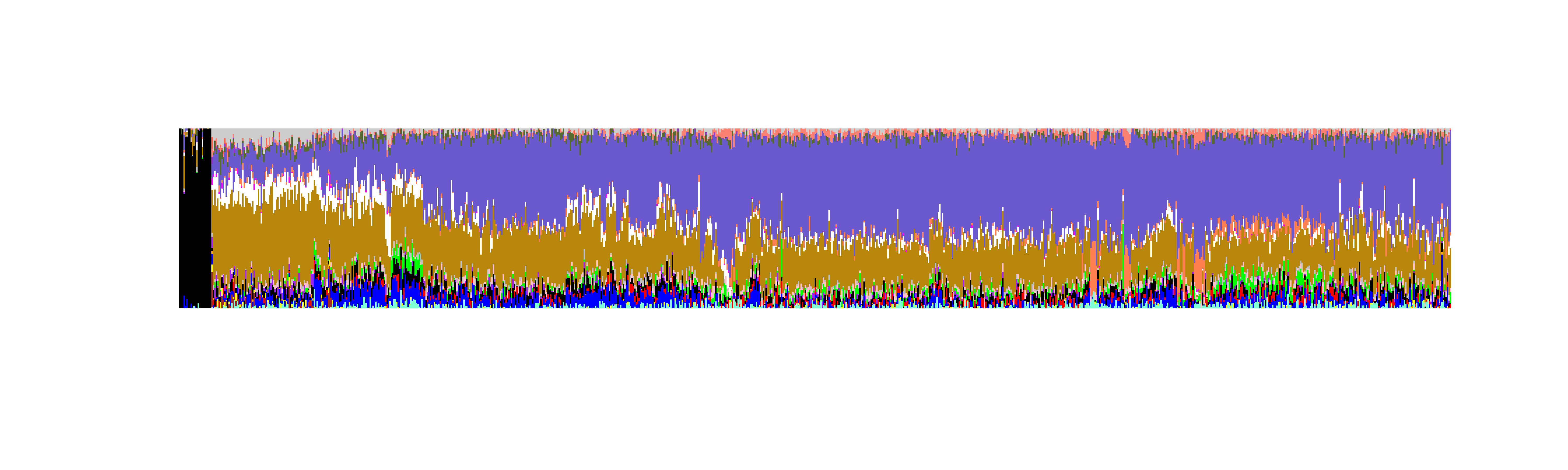 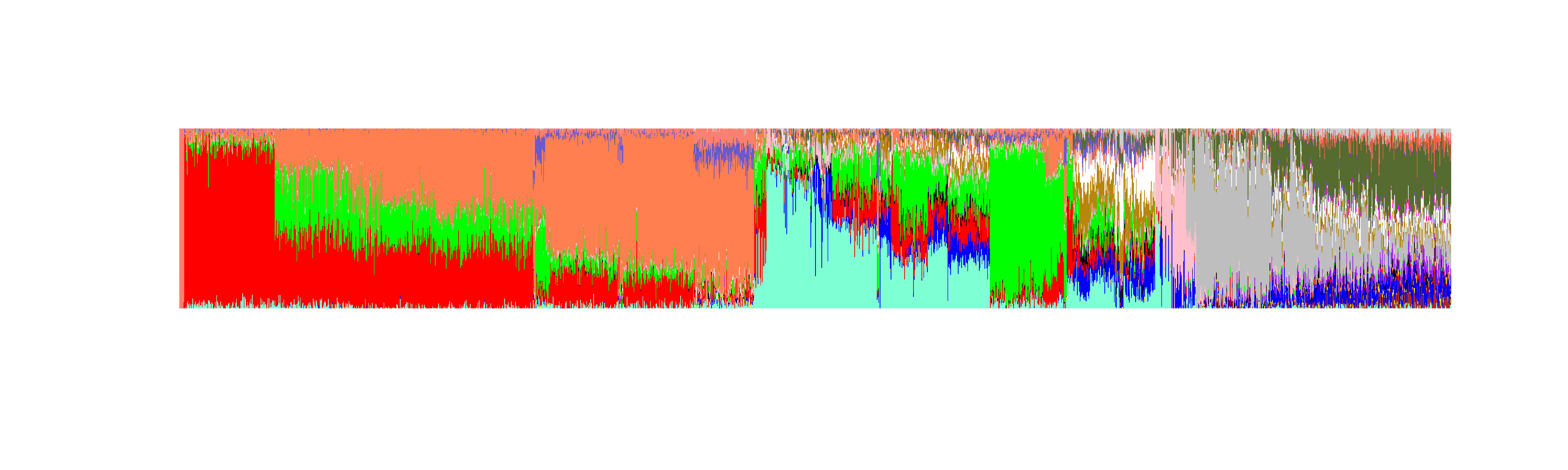 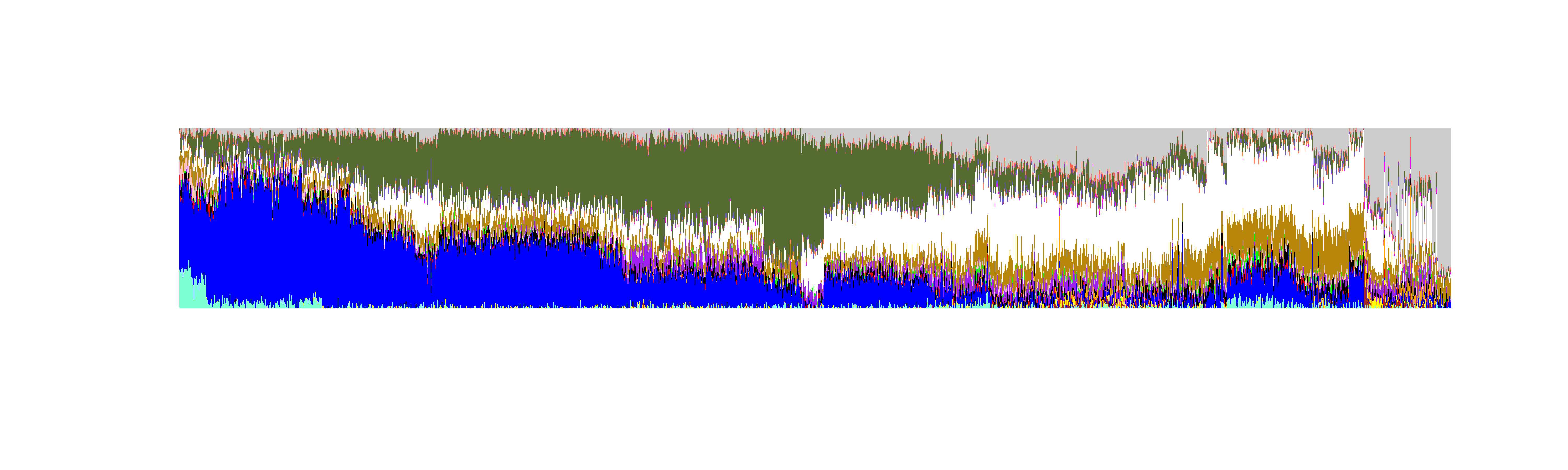 Bhunjia
Bonda
Kol
Gadaba
Chamar
Dharkar
Kharia
Juang
Santhal
Asur
Kurmi
Baker, J.L., Rotimi, C.N. & Shriner, D. Human ancestry correlates with language and reveals that race is not an objective genomic classifier. Sci Rep 7, 1572 (2017).
Maduo_Tibetan
Yizu
Tu
Xibo
Tajikistan2
Uzbekistan
Uzbekistan3
Hazara2
Turkmenistan
Turkmenistan2
Koryak
Chukchi
E.Greenland
W.Greenland
Athabask
Karitiana
Pima
Muslim
Gond
Dhurwa
Savara
UP_caste
UP_Brahmin
Tharu
Dusadh
Ho
Kurumba
Bengali
South Asia
Africa
Europe, Caucasus, and Middle East
Oceania, Asia, and Americas
[Speaker Notes: ***

Also scientifically, genetic ancestry is a scientific term that should be free of racial overtones. This image published in a paper by colleagues at CRGGH uses 21 colors to represent different ancestries determined from 282 global populations; the figure simultaneously shows ancestry mixture within each individual, population and geographical regions.
It emphasizes that there is continuous genetic variation among populations and no sharp boundaries between groups. 
As populations continue to move and intermingle, policies must remain dynamic to ensure that investigators study and capture ancestry diversity. Studies of race are helpful when they focus on biases, racism and environmental effects]
Complexities: Environments and SDOH
Example Social Determinants of Health (Healthy People 2030)
6
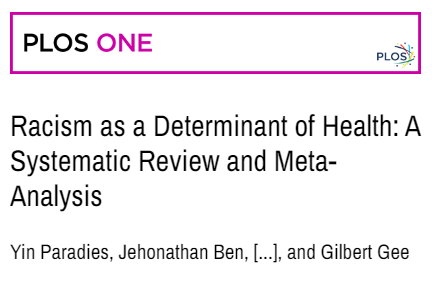 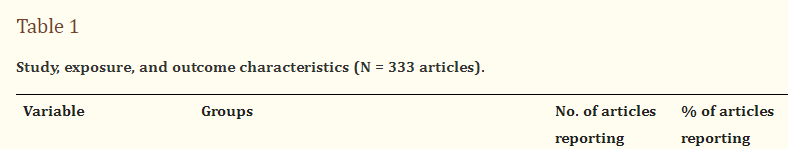 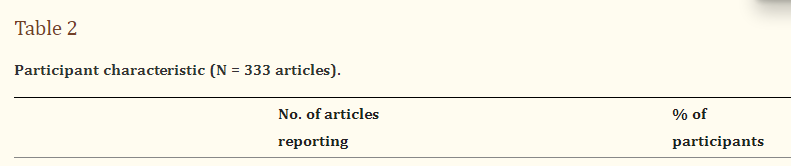 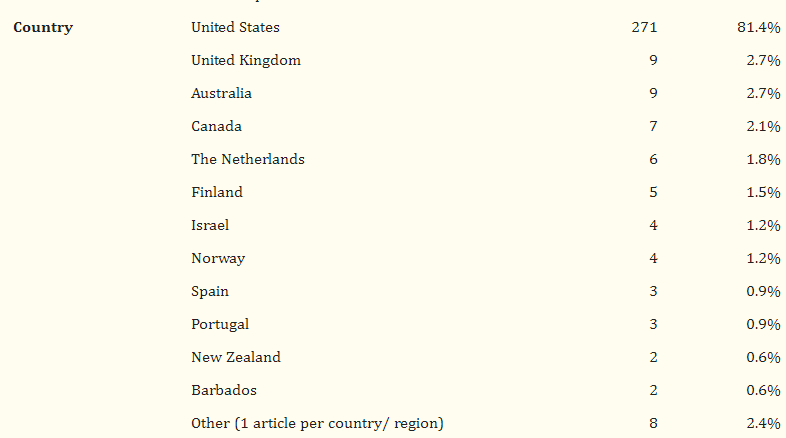 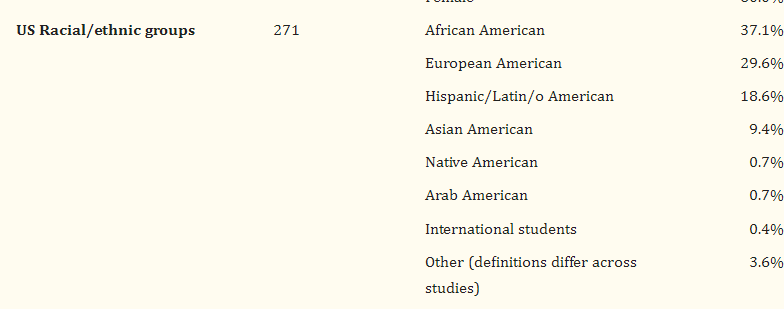 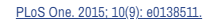 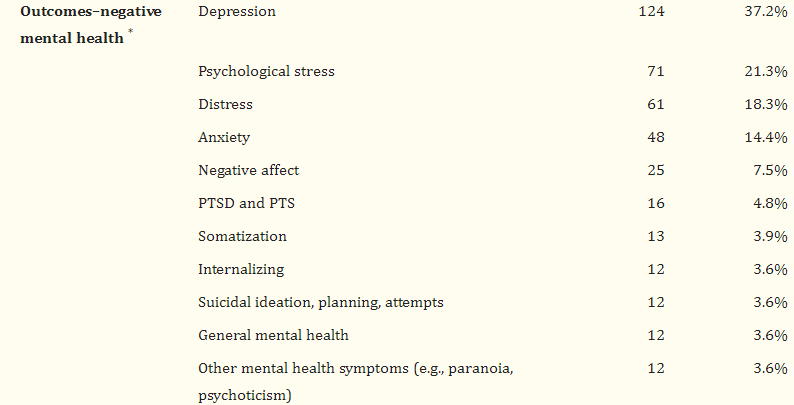 7
Example obstacles to effective communication about difference
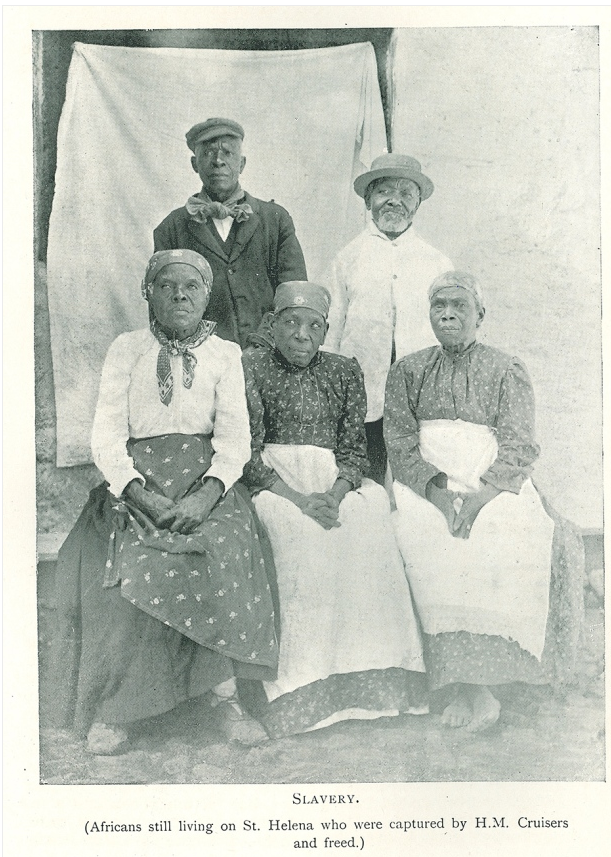 “Shipping records suggest that slave ships that landed in St. Helena had embarked from ports across Central and West Africa, including present-day Angola and the Congo region”

 “‘They are of so many different tribes and districts that it would be curious, if one knew the languages, to trace them out’”
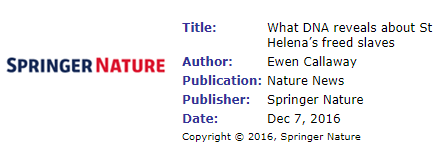 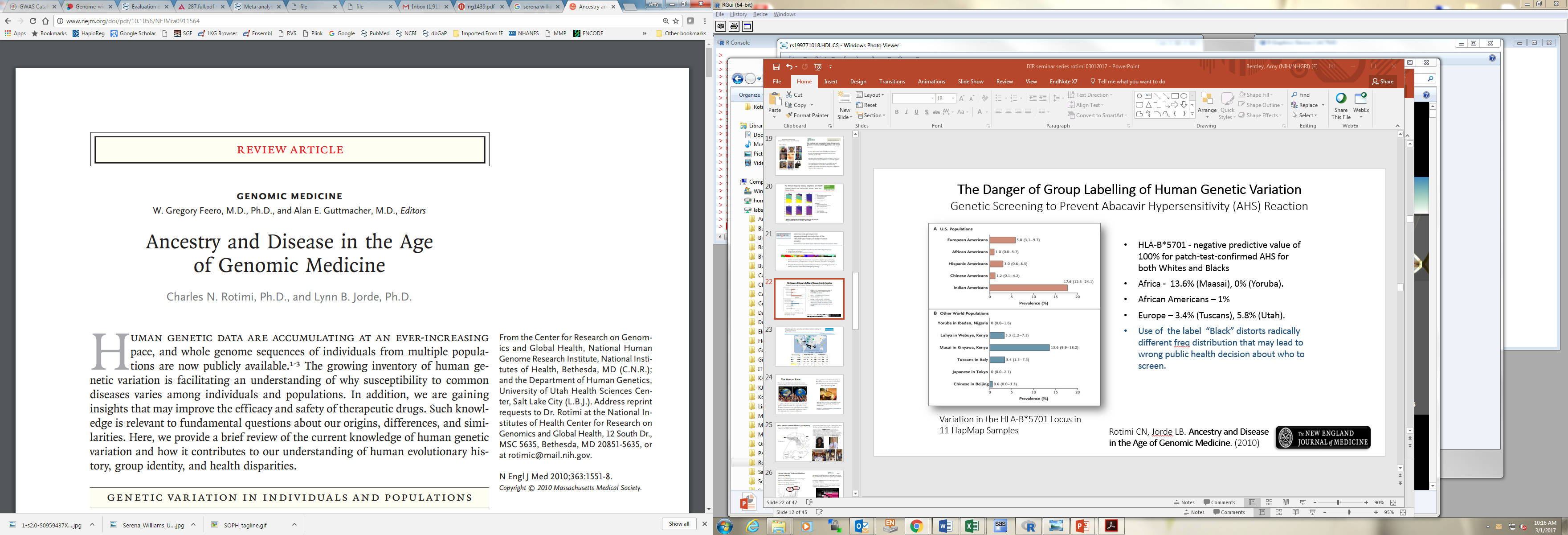 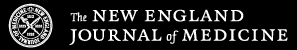 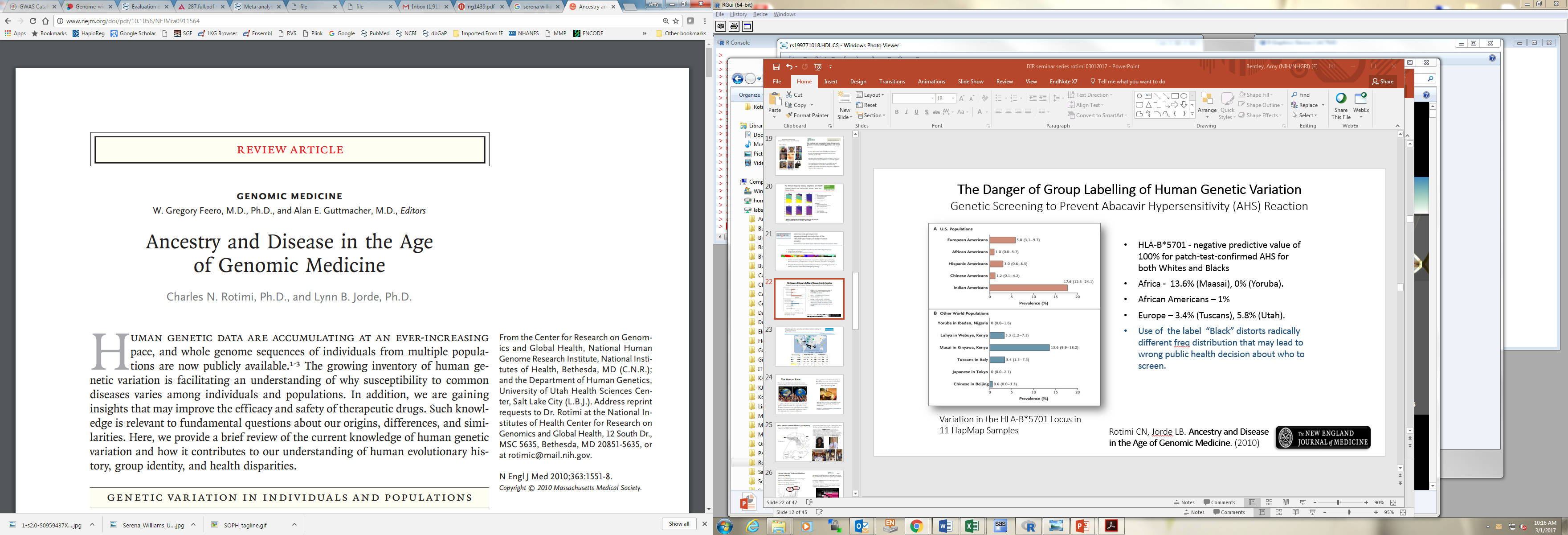 2010
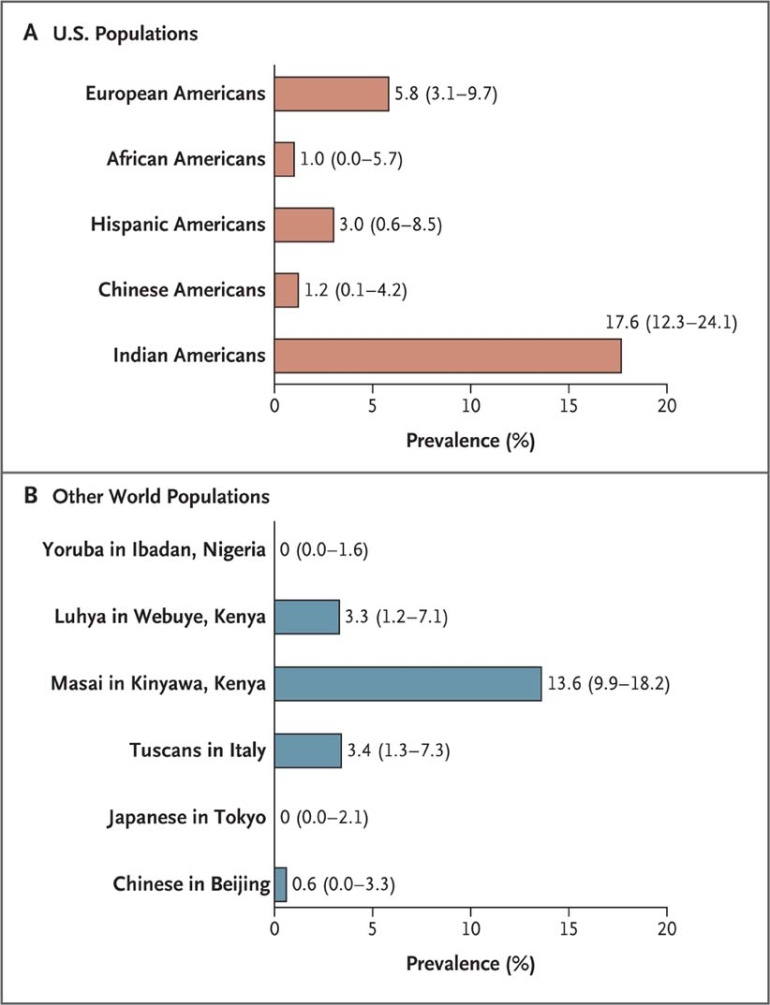 Genetic Screening to Prevent Abacavir Hypersensitivity Reaction
Labels such as “Asian” “obscure biomedically relevant variation and could lead to less vigilance among physicians for AHS in susceptible patients.”
Figure 1. Variation in the HLA-B*5701 Locus in 11 HapMap Samples
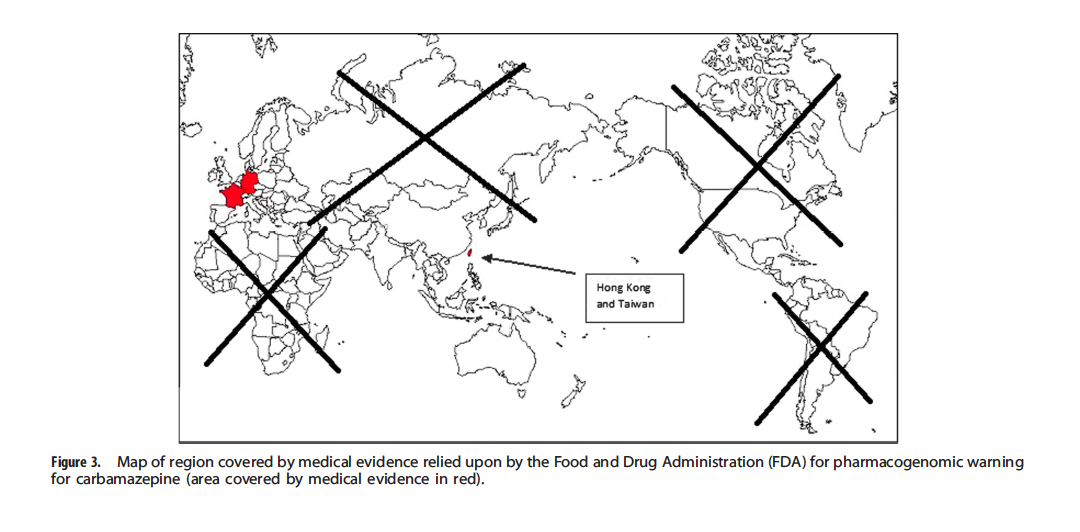 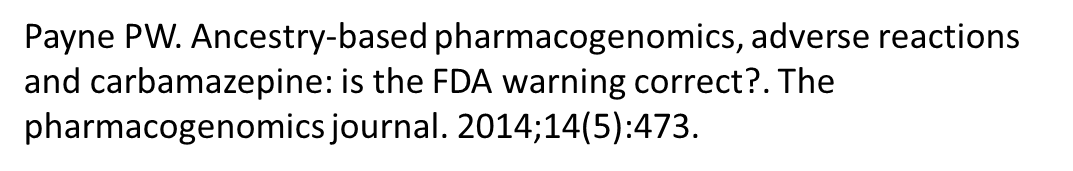 See also: Wailoo, K. 2001. Dying in the city of the blues: Sickle cell anemia and the politics of race and
health. Chapel Hill, NC: University of North Carolina Press.
12
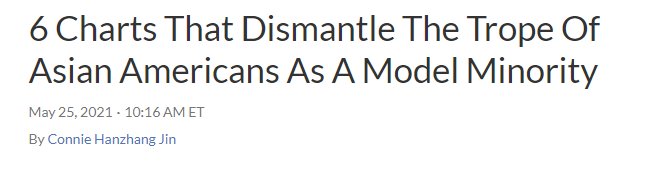 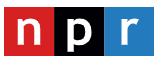 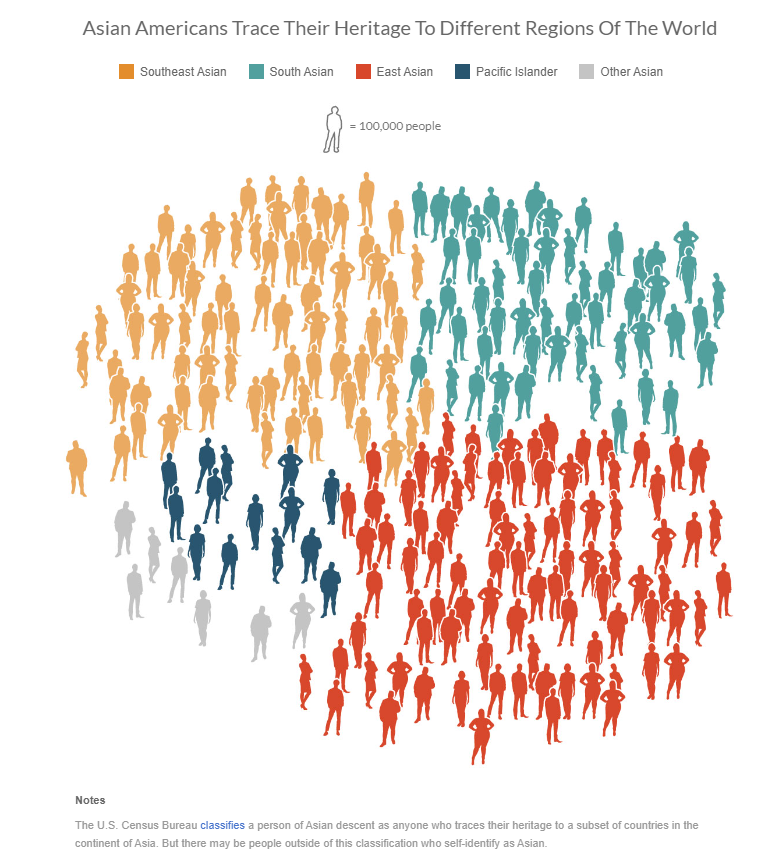 “But when you look at life expectancy in the aggregate, always comparing it to white people, you miss the diversity of those places that are winning, that are actually taking charge in spite of that constant - of racism that is a pall across the country.” –Andre Perry (NPR Interview, 2022)
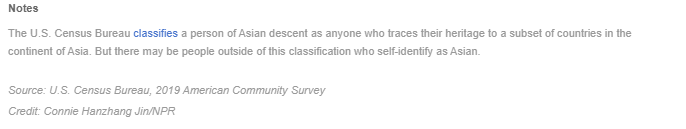 13
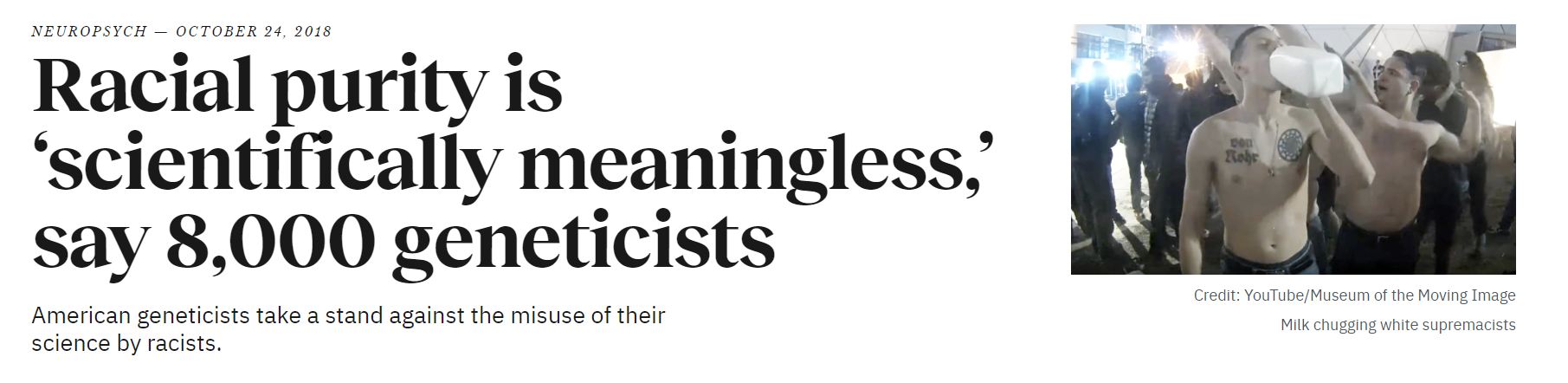 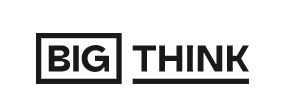 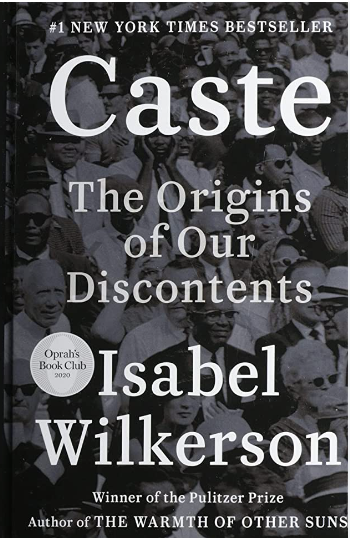 “And, yes. Not one of us was here when this house was built. Our immediate ancestors may have had nothing to do with it, but here we are, the current occupants of a property with stress cracks and bowed walls and fissures built into the foundation. We are the heirs to whatever is right or wrong with it. We did not erect the uneven pillars or joists, but they are ours to deal with now.”
14
Acknowledgements
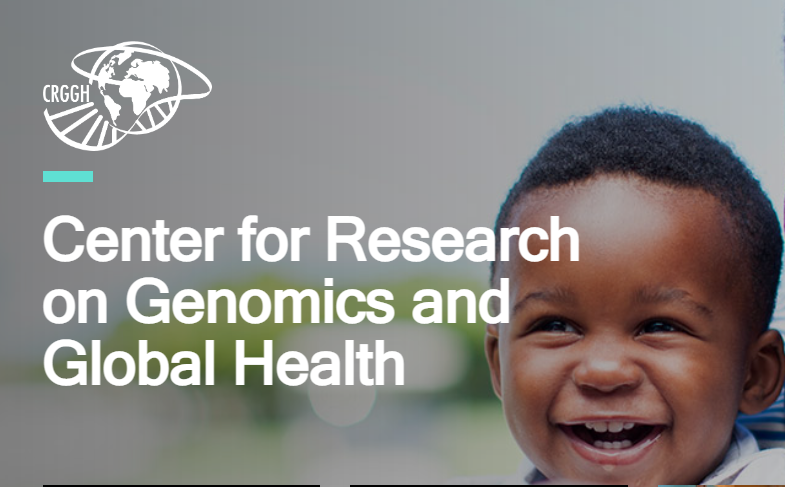 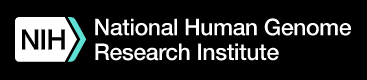 15